Annual Report Card on California Teacher Preparation Programs for the Academic Year 2021-22 as required by Title II of Higher Education Act
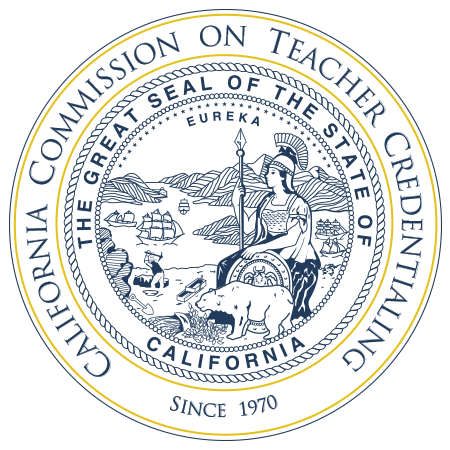 Cara Mendoza, Administrator
phi phi lau, Research Data specialist
Professional Services Division
December 2023
1
Background: What is the Title II report? Why do we have to submit the report?
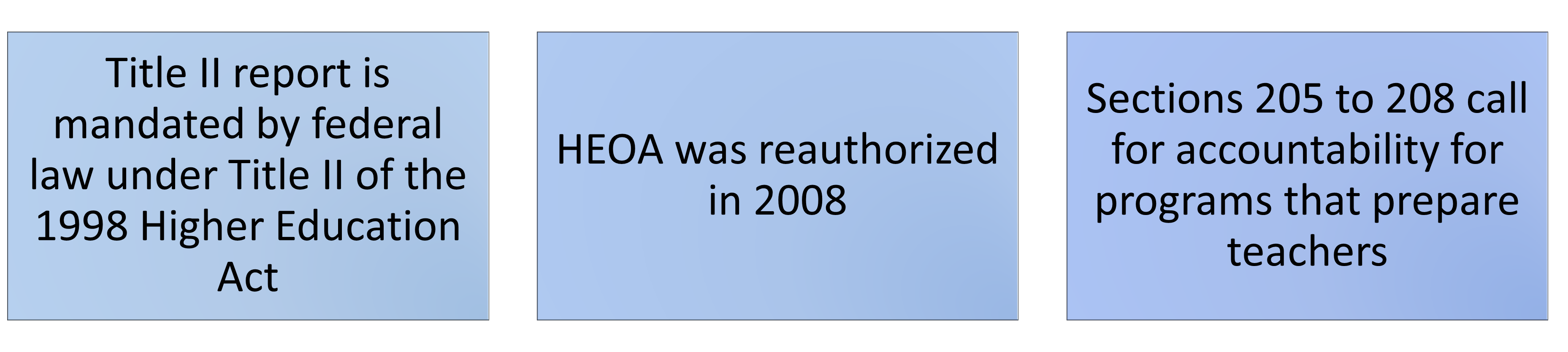 2
When do we submit the report?
Three reports are developed for each Title II data collection and reporting cycle:
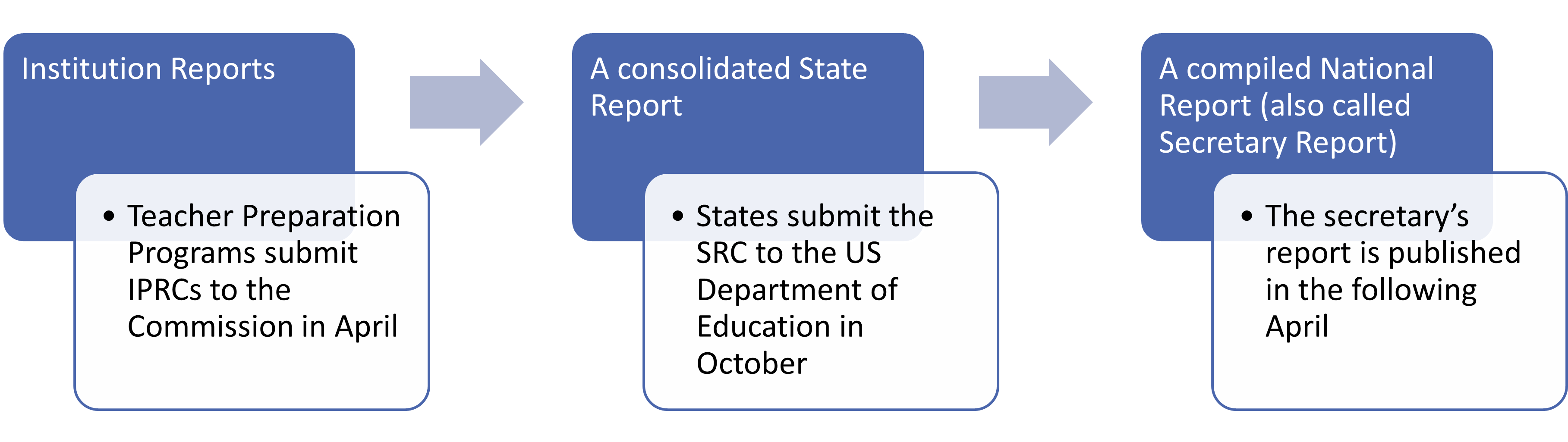 3
How do we submit the report?
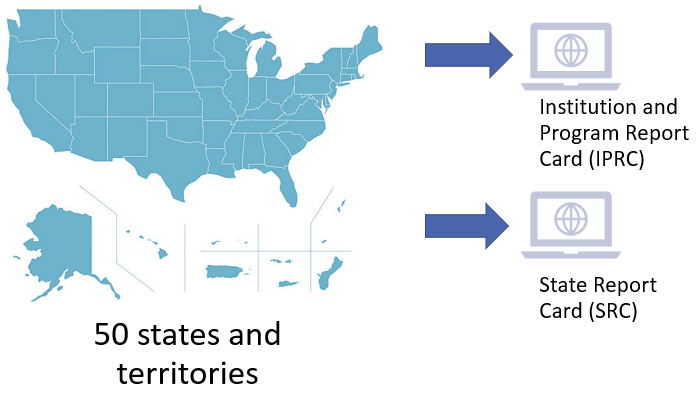 4
What is required in the Title II report?
Title II report includes data on Multiple Subject, Single Subject, and Education Specialist credential preparation only
The report does not include Designated Subjects or Services credential preparation
Data are reported for candidates earning initial teacher credentials only; do not report candidate data on added authorizations or subsequent authorizations
5
What types of reports are Teacher Preparation Programs required to submit?
Traditional Route (Student teaching programs)
Alternative route, IHE-based (University Intern Programs)
Alternative route, not-IHE-based (District/County Intern Programs)
6
What assessment data are reported?
Basic Skills
CSET
RICA
TPA
How are candidates being reported?
Pass rates data are submitted for 5 groups:
Enrolled candidates who completed all Nonclinical coursework (Group 1)
Other Enrolled candidates (Group 2)
Program Completers for current year, 2021-22 (Group 3)
Program Completers for prior year, 2020-21 (Group 4)
Program Completers for second prior year, 2019-20 (Group 5)
What data elements are reported?
9
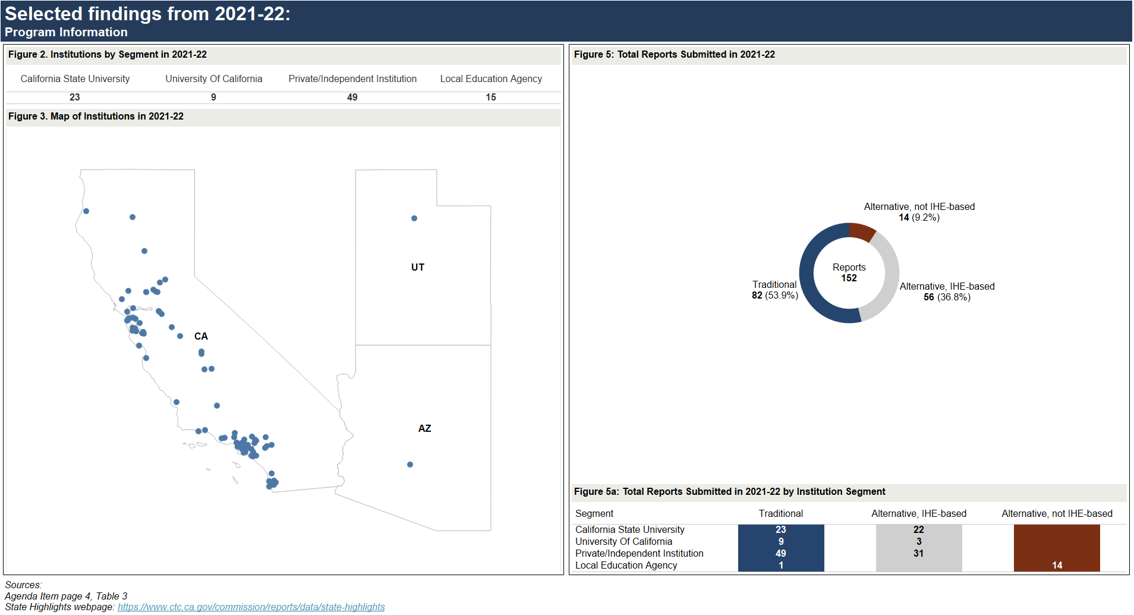 10
Sources
State Highlights
December 2023 Commission agenda item 2C – page 4, table 3
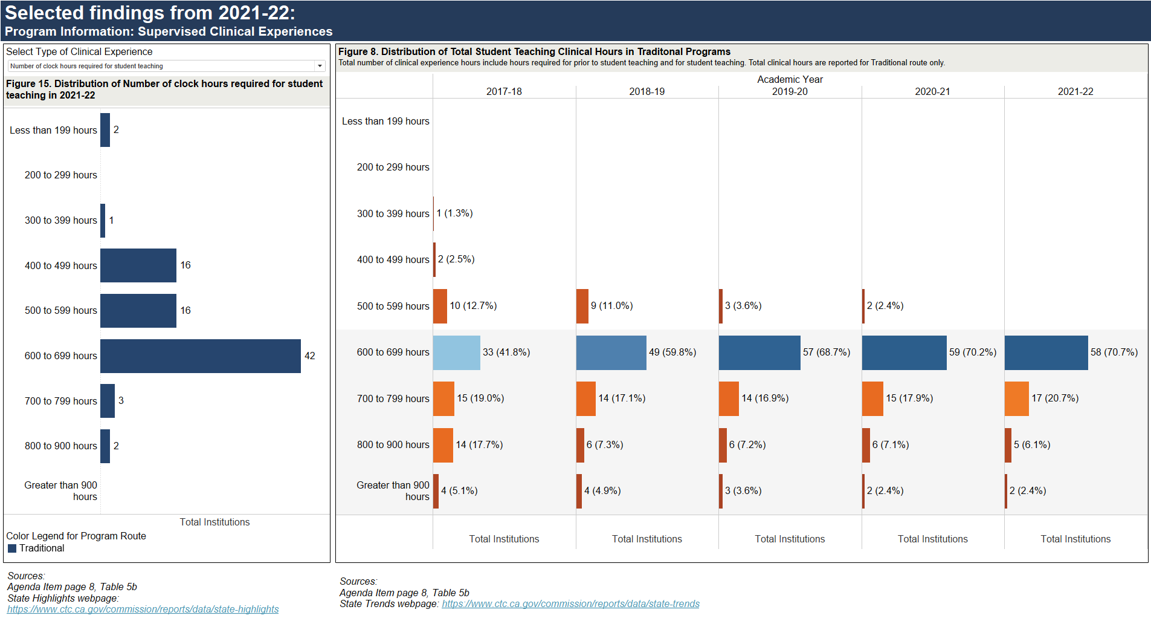 11
Sources
State Highlights
State Trends
December 2023 Commission agenda item 2C – page 8, table 5b
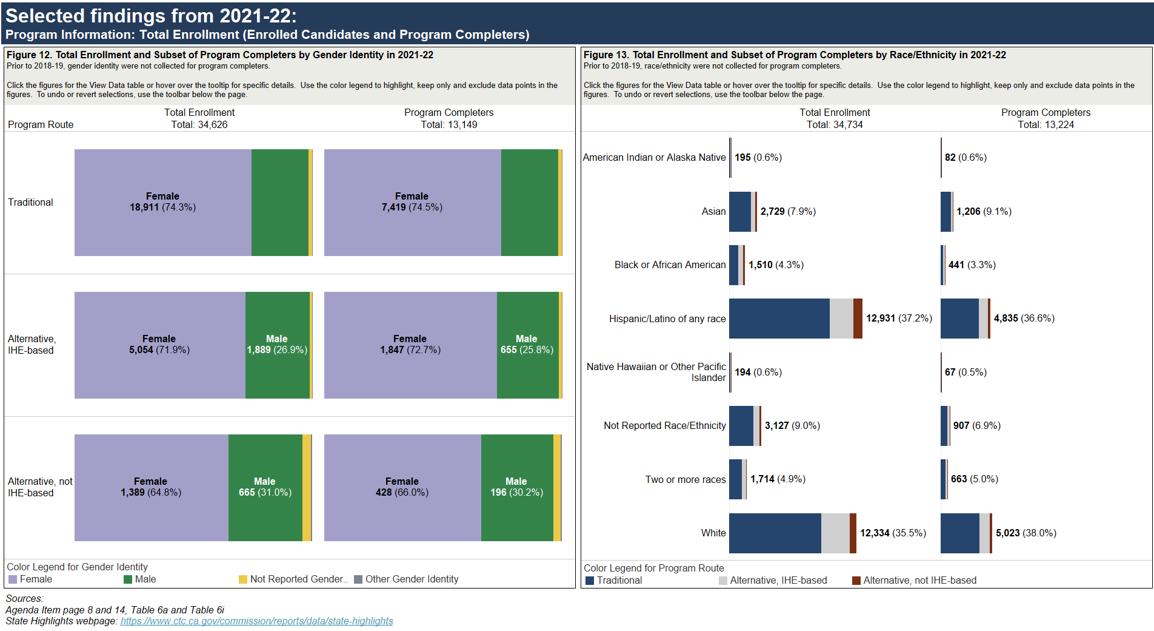 12
Sources
State Highlights
December 2023 Commission agenda item 2C – page 8 and 14, table 6a and table 6i
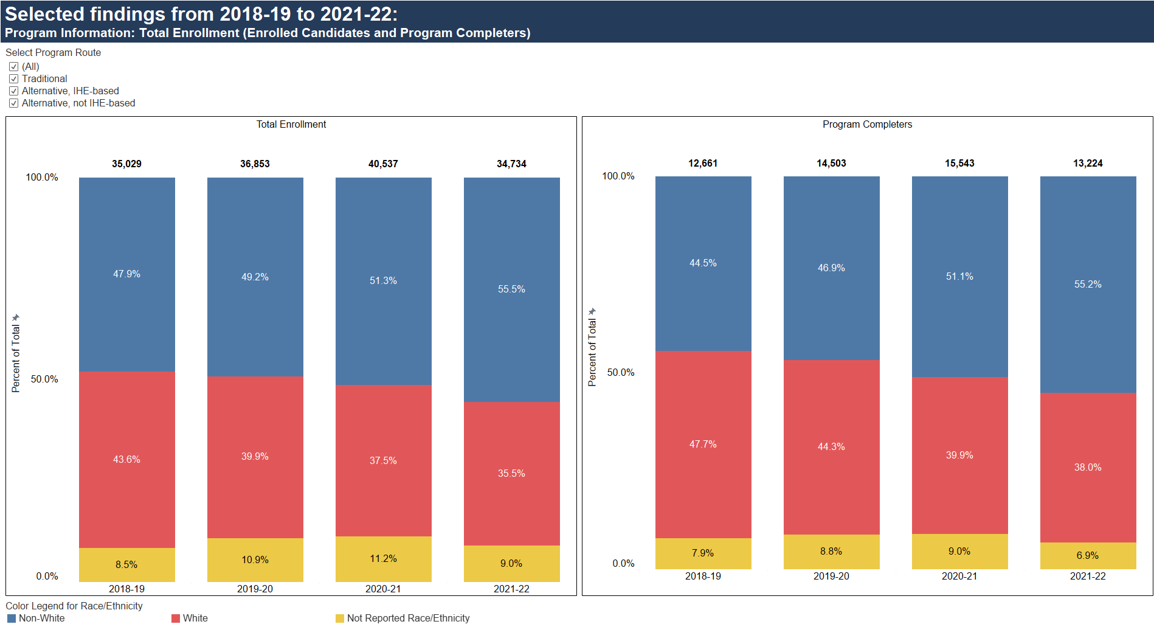 13
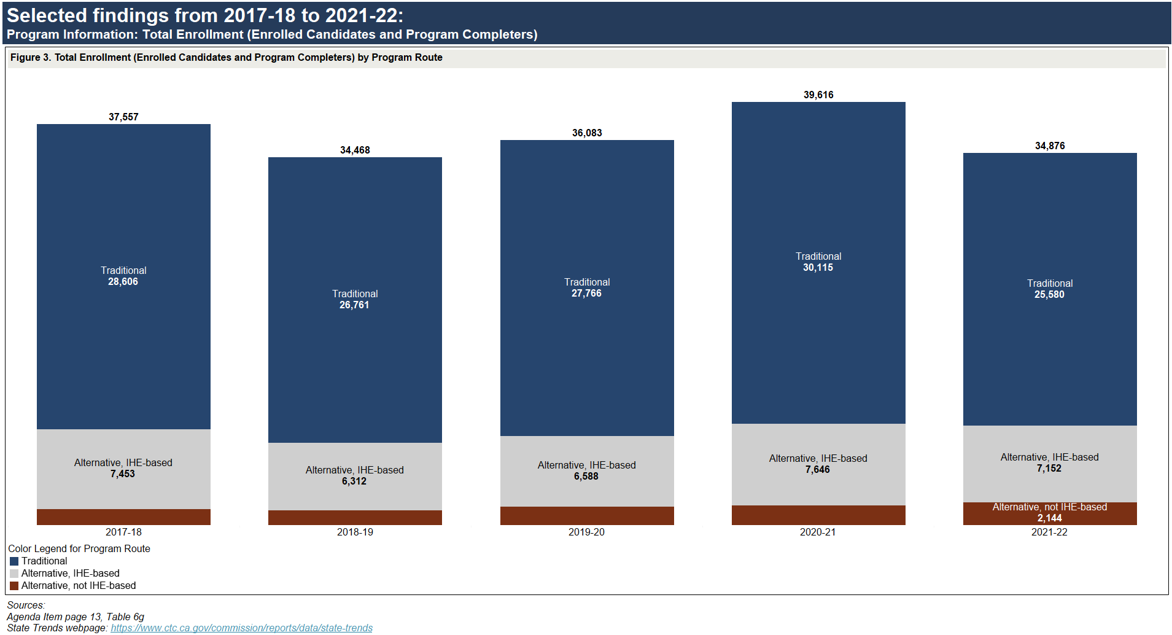 14
Sources
State Trends
December 2023 Commission agenda item 2C – page 13, table 6g
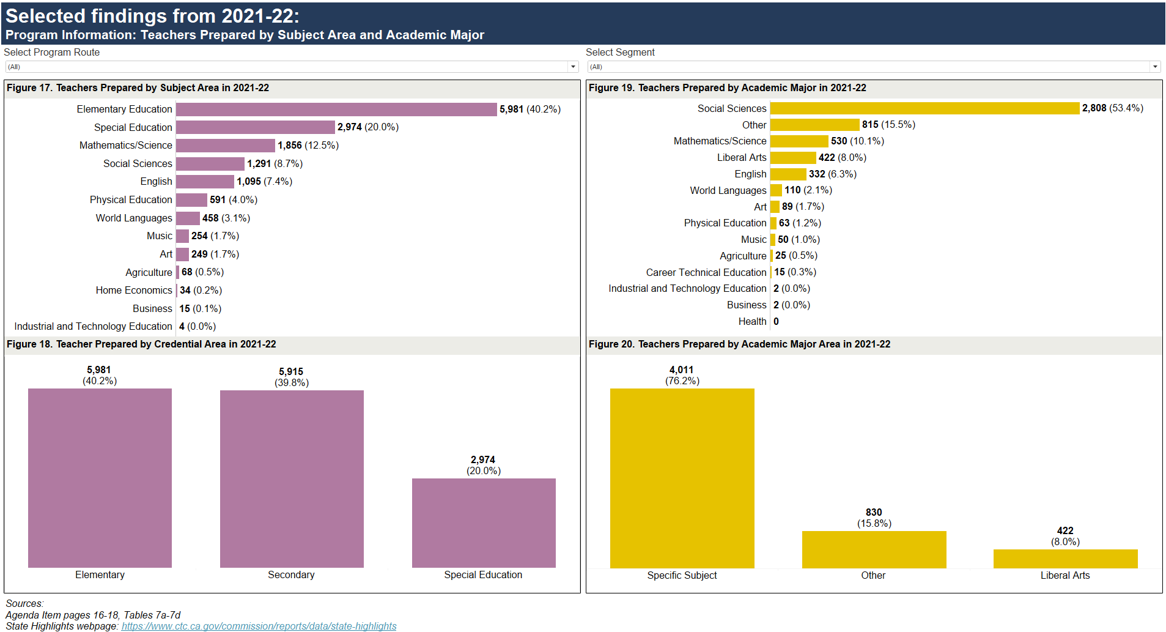 15
Sources
State Highlights
December 2023 Commission agenda item 2C – pages 16-18, tables 7a-7d
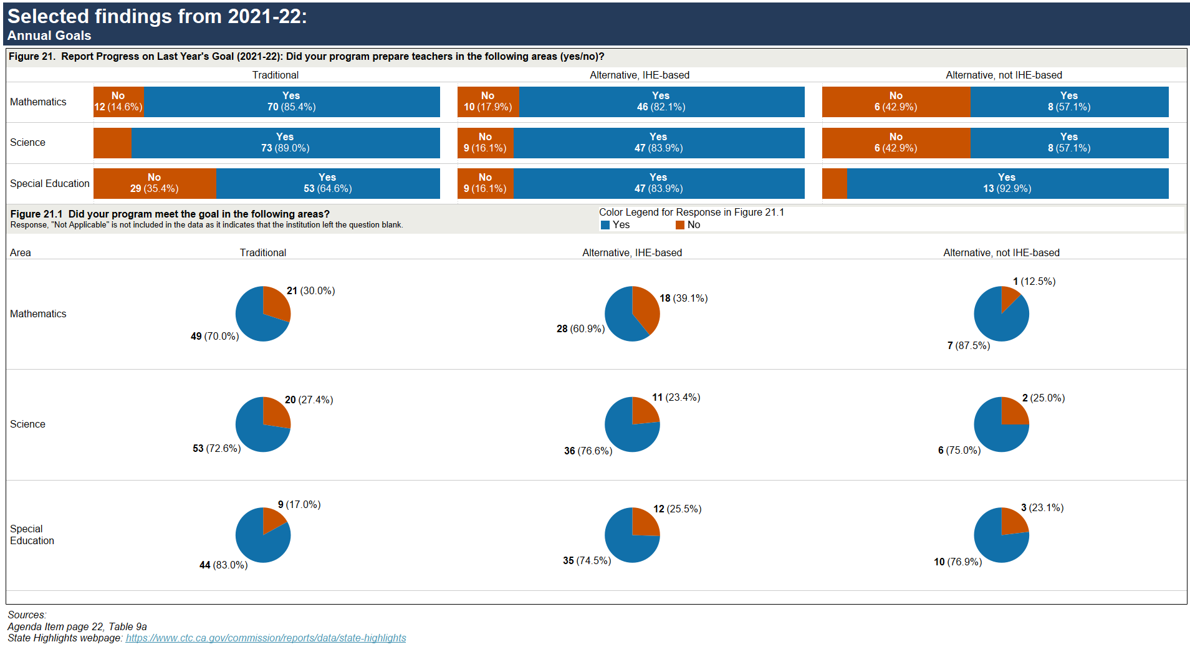 16
Sources
State Highlights
December 2023 Commission agenda item 2C – pages 21, table 9a
Selected Findings from 2017-18 to 2021-22: Assessment Information: Statewide Pass Rates
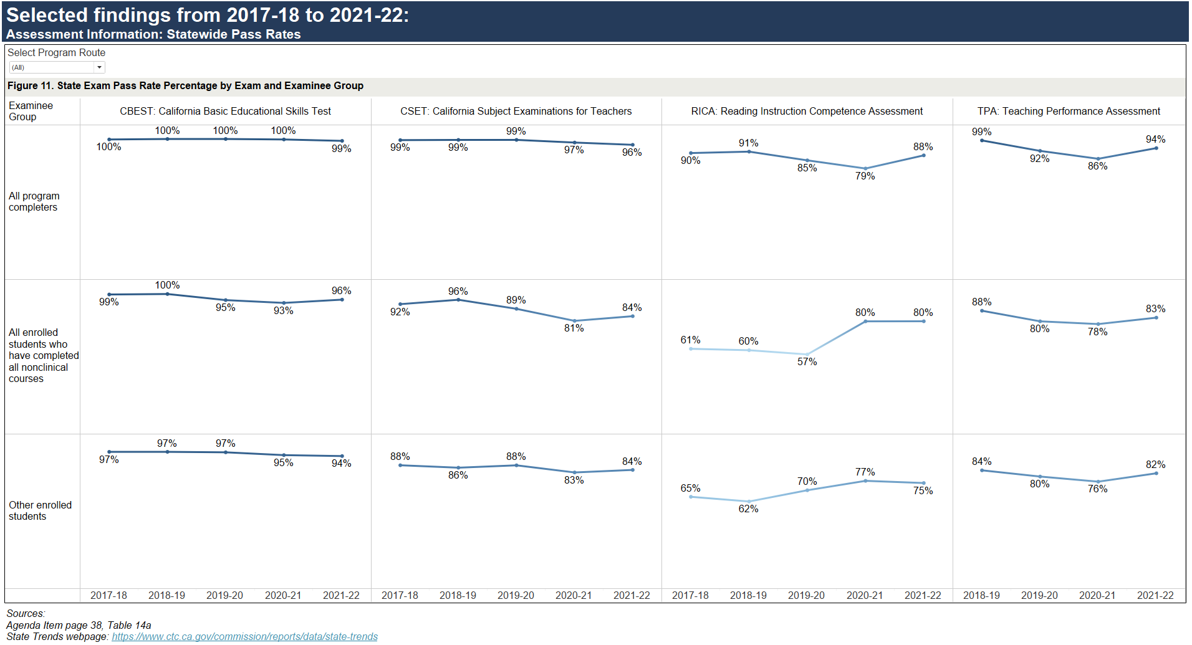 17
Sources
State Trends
December 2023 Commission agenda item 2C – page 38, table 14a
Summary
Federal mandate
Teacher Preparation programs submitted their IPRCs (May 19, 2023)
State report is due to the U.S. Department of Education (October 31, 2023)
2021-22 report highlights:
Decrease in total candidate enrollment in the Traditional and Alternative, IHE-based routes from the prior year
Increase in total candidate enrollment in the Alternative, LEA-based route from the prior year
More than half of total candidates identified themselves as non-White in all program routes
Higher percentage of male candidates enrolled in Alternative route programs
Higher percentage of teachers in the Alternative routes were prepared in special education
More than half of teachers were prepared with the Social Sciences academic major
Assessment rates varied by route and segment
18